小学生ではないならば、入場できる。
肯定形の最小命題
小学生である
入場できる
真理値表
小学生ではないならば、入場できる。
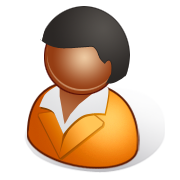 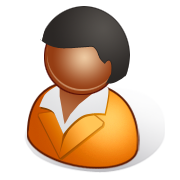 小学生
小学生ならば、入場できない
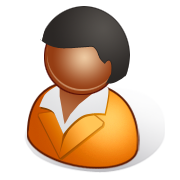 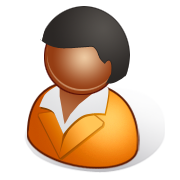 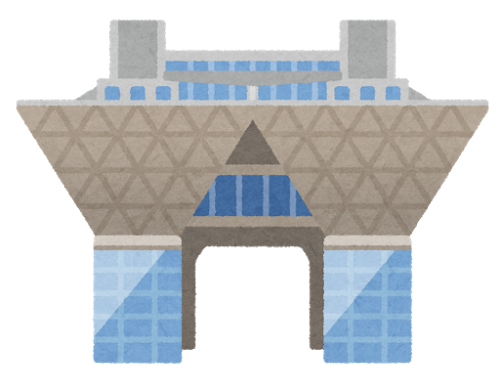 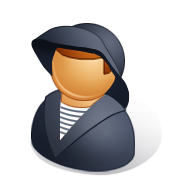 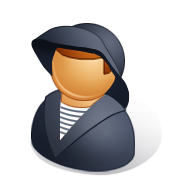 中学生
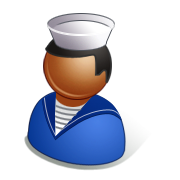 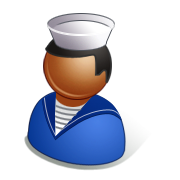 高校生
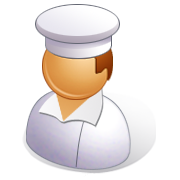 大学生
天気が良ければ、ジョギングする。
肯定形の最小命題
天気が良い。
ジョギングする。
真理値表
天気が良くなければ、ジョギングしない。
肯定形の最小命題
天気が良い。
ジョギングする。
真理値表
試験の点数が90点以上である、そしてそのときだけ、成績はSである。
肯定形の最小命題
試験の点数が90点以上である
成績はSである
真理値表
天気が良いとき、そしてそのときだけ、電車とバスは主婦が多い。
肯定形の最小命題
天気が良い
電車は主婦が多い
バスは主婦が多い

真理値表